La grandeur des actions humaines se mesure à l’inspiration qui les fait naître. 								Louis Pasteur
France Grilles
V. Breton
F2F Conseil de Groupement
13/6/2012
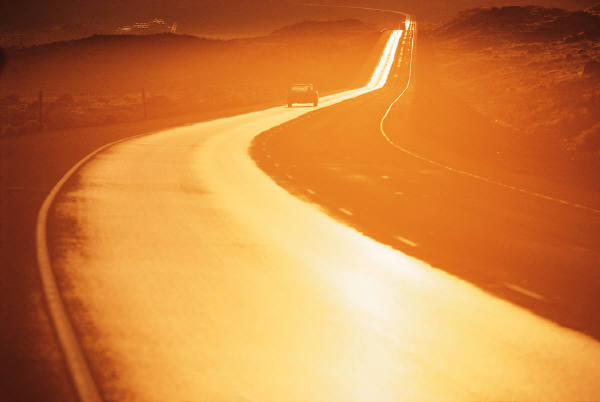 Vision
Build and operate a Distributed Computing Infrastructure
Open to all disciplines
Open to developing countries
Make it a place of exchange and collaboration
Within disciplines and organizations
Across disciplines and organizations
France Grilles council
Scientific advisory committee
International Advisory Committee
France Grilles organization
Executive board:
F. Desprez (INRIA)
 JP Meyer (CEA)
 J. Montagnat (CNRS)
Director
V. Breton
Expert on cloud computing:
F. Suter
Users’ liaiason
G. Romier
N. Haitas
Y. Legré
Technical coordination
H. Cordier
G. Mathieu
Communication - training
V. Dutruel
Administrator
G. Fettahi
Technical committee
Departures: M. Pellen (replaced by G. Fettahi),
D. Fouossong (temporarily replaced by G. Mathieu)
France Grilles production related key figures
11-12% of EGI capacity
18 production sites
31,860 logical CPUs
15.7 PB disk and 22.5 PB tape storage 
A focus on excellence
98.4% availability
99.0% reliability
100.0% availability/reliability of our central core services (Top-BDII) since September 2011
Highlights on operations since last IAC
National Virtual Organization
Second step for new user communities 
Candidate for an international pool of resources
Boost on cloud activities
Dedicated workshops
First investments in CC-IN2P3 and Toulouse
New services (DIRAC)
[Speaker Notes: Mentionner StratusLab]
Cloud initiatives (1) – Academic Cloud at CC-IN2P3
Who/what
Initiated  in Nov. 2011 by M. Puel
France-Grilles directly sponsored : 384 cores (16*24  cores)+ 1,5 TB (16*96 GB) +32 TB
State of the art
Currently evaluating Openstack/Open Nebula/VM-Ware
Evaluation criteria:
General considerations (wide adoption, compliance with standards, scalability, overall cost) 
functionalities (cloud management, monitoring, accounting, local storage)
Credit: G. Mathieu
26/04/2012
IAC 2012
6
Cloud initiatives (2) – Academic Cloud at CC-IN2P3
Steps
Offer IAAS resources through generic interfaces (EC2/OCCI)
Integrate national/international academic federations 
Use-case to be opened to :
EGI Cloud Federation Task Force testbed
DIRAC usage of cloud resources
Individual early users (biomed)
Webimatics (neurobiology)
Later: eTRIKS project (drug discovery)
Participation to EGI Cloud Federation TF 
WP4  (development of the Openstack driver for federated accounting)
WP5 (VM monitoring)
Credit: G. Mathieu
26/04/2012
IAC 2012
7
Cloud initiatives (3) – Hybrid Cloud at cloudmip.univ-tlse3.fr
Who/what
Managed by F. Thiebolt  & J.M. Pierson
France-Grilles directly sponsored : 32 blades (8 cores,  32Go RAM, 2 x SAS 15ktpm) – March 2012

State of the art :
Openstack

Interests /issues
Green IT in datacenter
Distributed storage

Use-case to be opened to :
Local academics
Users of grid5K
Some private companies
Credit: G. Mathieu
26/04/2012
IAC 2012
8
France Grilles key facts on user communities
About 750 users from many disciplines






> 100 scientific papers in 2011!
LHC papers not included
[Speaker Notes: Mettre le camembert des utilisateurs par discipline de l’exposé de Genevieve]
Highlights on user related activities
Evaluation of scientific production on the grid
Collection of scientific papers using HAL database
First French Grid Day

Growing contribution to international efforts
Involvement in Virtual Teams

New active user communities (biodiversity, solid state physics)
Highlights: EGI Technical Forum in Lyon
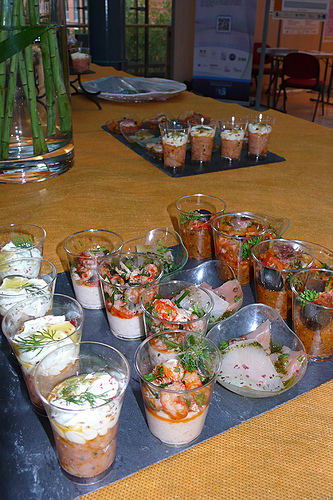 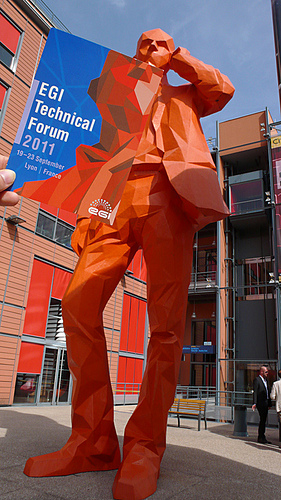 Event co-organized by CC-IN2P3, EGI.eu and France Grilles
A success:
> 650 participants to all co-located events
Balanced budget
First French Grid Day
Copyright: EGI.eu
Copyright: EGI.eu
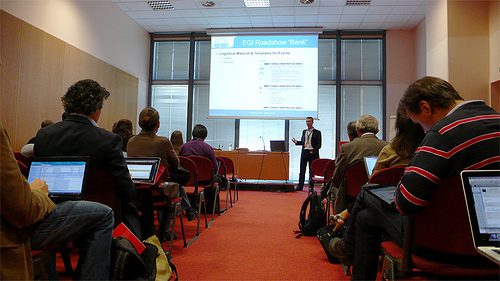 Copyright: EGI.eu
[Speaker Notes: Ajouter des photos d’EGI.eu]
France Grilles International activities
France Grilles within EGI
European projects
Other international collaborations
France Grilles within EGI
Management
E. Augé replaced M. Spiro as France Grilles representative on EGI council
Contribution to EGI council task forces
Security task force
User task force
Important contributions to EGI-Inspire
Operation portal
Leadership role in JRA1 (C. L’orphelin) and SA3 (J. Montagnat) activities
Growing contribution to NA2 around G. Romier
Grid/cloud EC-funded projects involving France Grilles partners in 2011
Projects – EC – FP7
Other International Collaborations: highlights
Bilateral collaboration on cloud computing with Spain
France-Asia Virtual Organization
Goal: strengthen scientific collaboration with Asia
Significant resources committed by China, Japan, Korea and Vietnam
Contribution to training schools 
Algeria, Marocco, Korea and Vietnam
Budget: who pays for the production infrastructure?
Details on expenditures on TGIR grant
Evaluation of costs for operating the infrastructure
Figure used for 2011: 
0.01 € per normalized CPU hour (KSI2K) for electricity, fluids and cluster operation
[Speaker Notes: Préciser que les coûts de personnel supplémentaires correspondent au personnel mobilisé en plus pour la grille elle-même (services centraux, maintenance du middleware)]